Biologická léčba v revmatologii  a problematika zkoušení nových léků
prof. MUDr. Karel Pavelka, DrSc.
Revmatologický ústav a Revmatologická klinika 1. LF UK 

Praha 2015
Obsah přednášky
Kde jsme nyní a jakým směrem jde vývoj v terapii a v klinickém hodnocení?
Revmatoidní artritida 
Ankylozující spondylitida
Psoriatická artritida
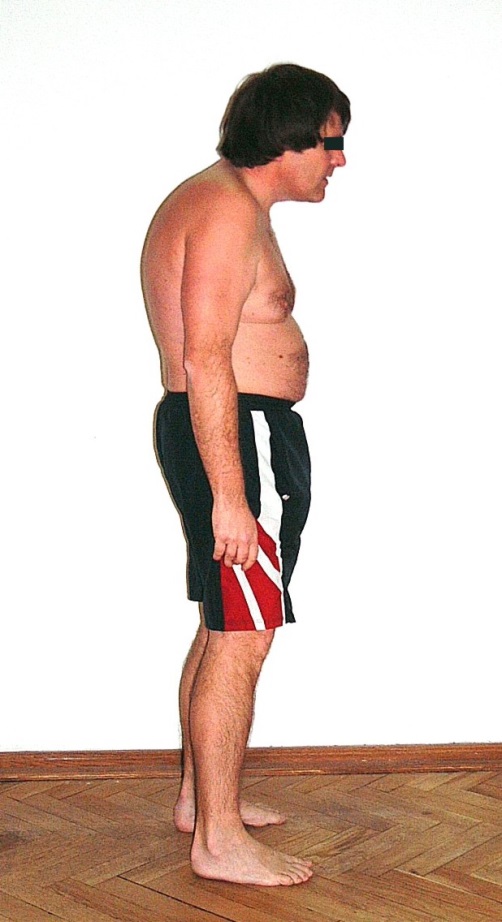 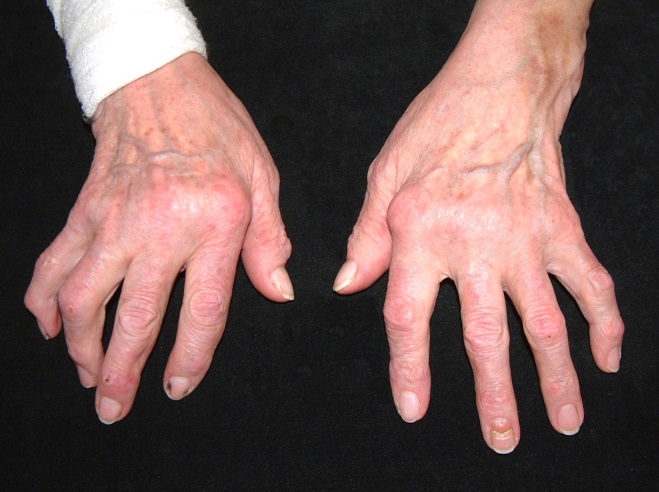 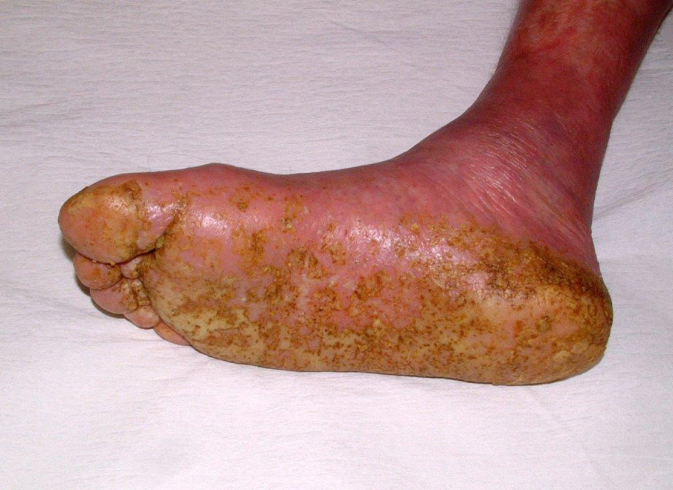 2009 ACR/EULAR kritéria pro RA
Základní kritéria
Relativní kritéria
Povinné vstupní kritérium: 
Synovitida detekovaná expertem alespoň v 1 kloubu, s vyloučením DIP, a prvních MTP a CMC, ale zahrnující první IP, která není lépe vysvětlena jinou diagnózou 


„Vylučující“ kritérium: 
Eroze na RTG popsaná expertem jako typická pro RA jak z hlediska vzhledu tak umístění
Onemocnění je klasifikováno jako RA, pokud je skóre ≥6
ČASNÁ RA 
VŘETENOVITÉ ZDUŘENÍ PIP
Protruze acetabula
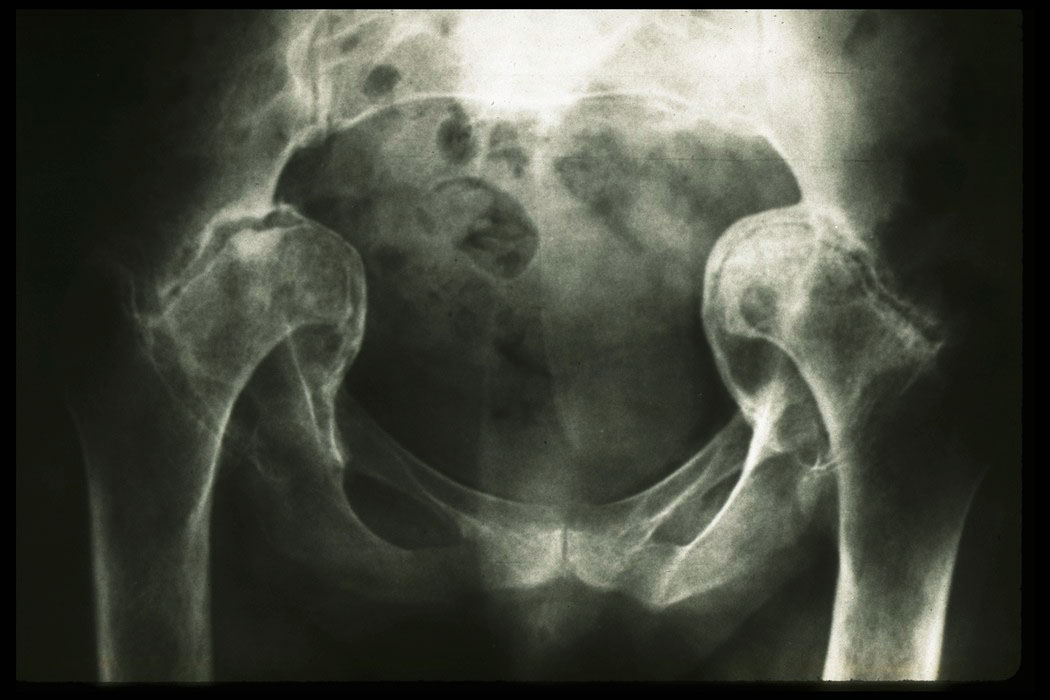 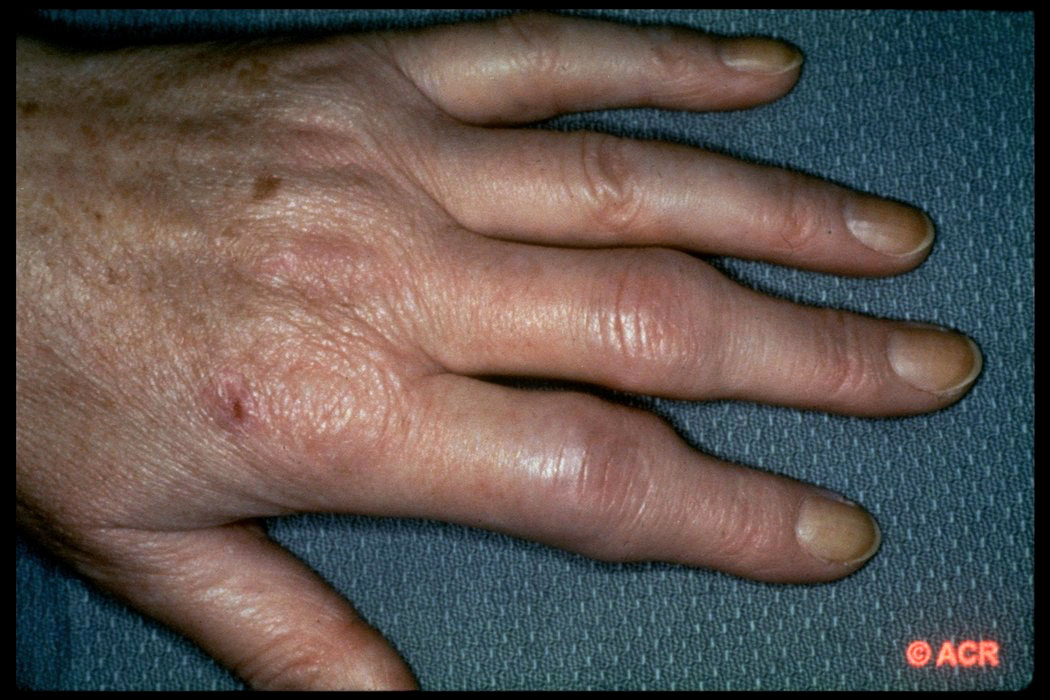 ATLANTOAXIÁLNÍ SUBLUXACE
DEFORMITY RUKOU
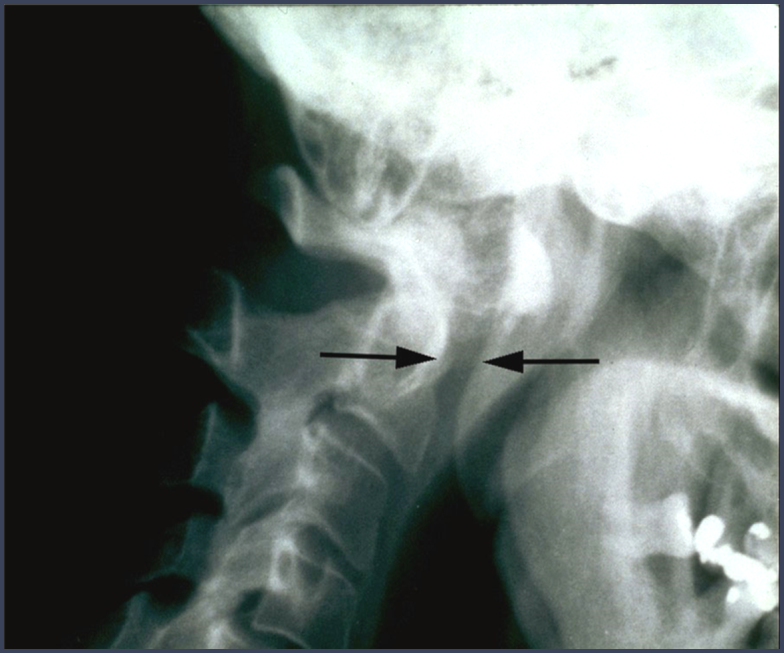 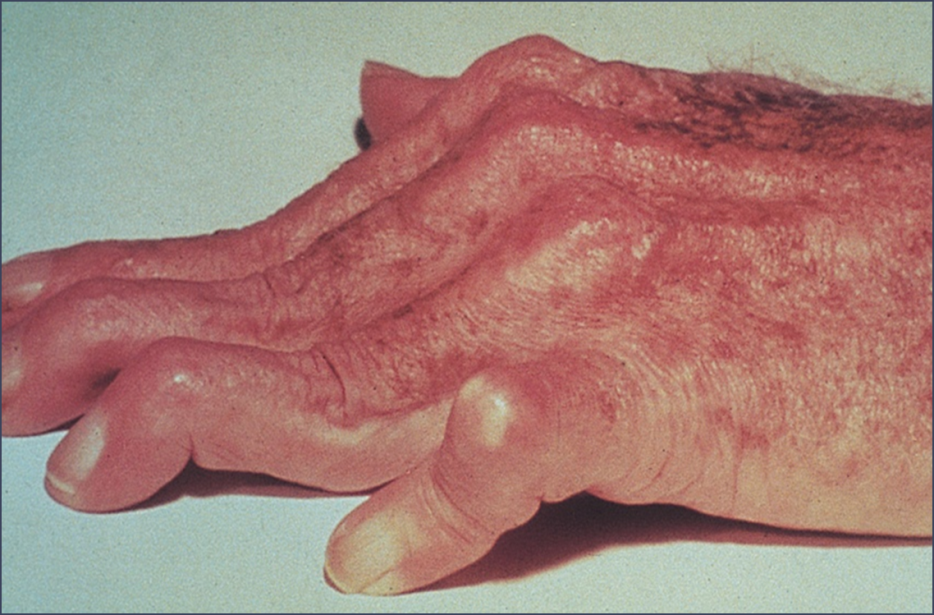 LABUTÍ ŠÍJE
KNOFLÍKOVÁ DÍRKA
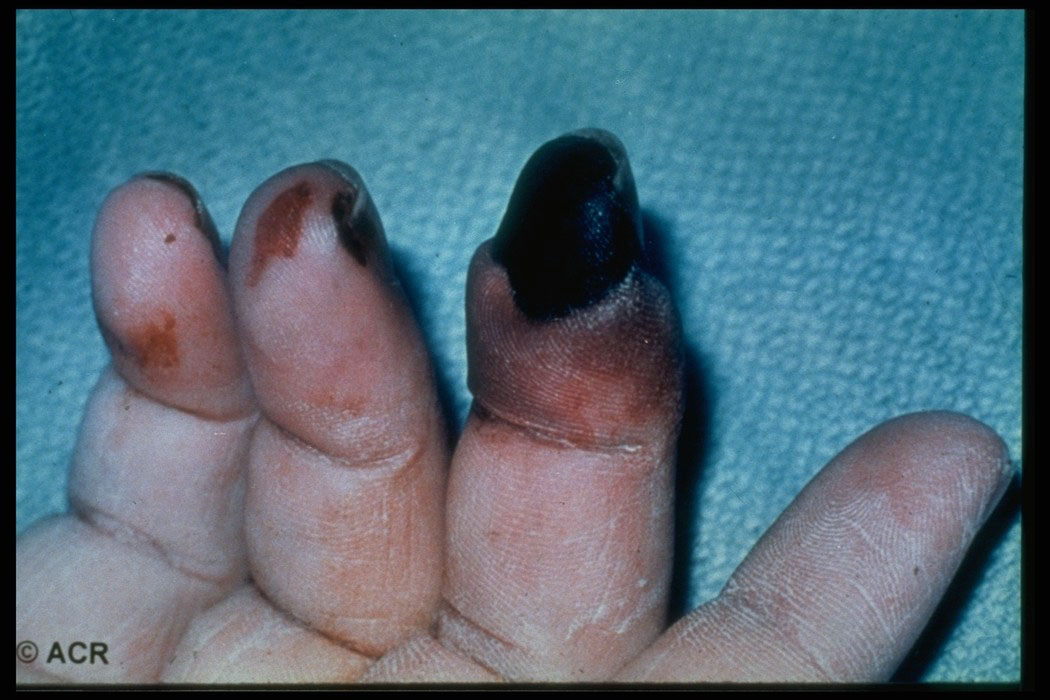 Vaskulitida s malými infarkty
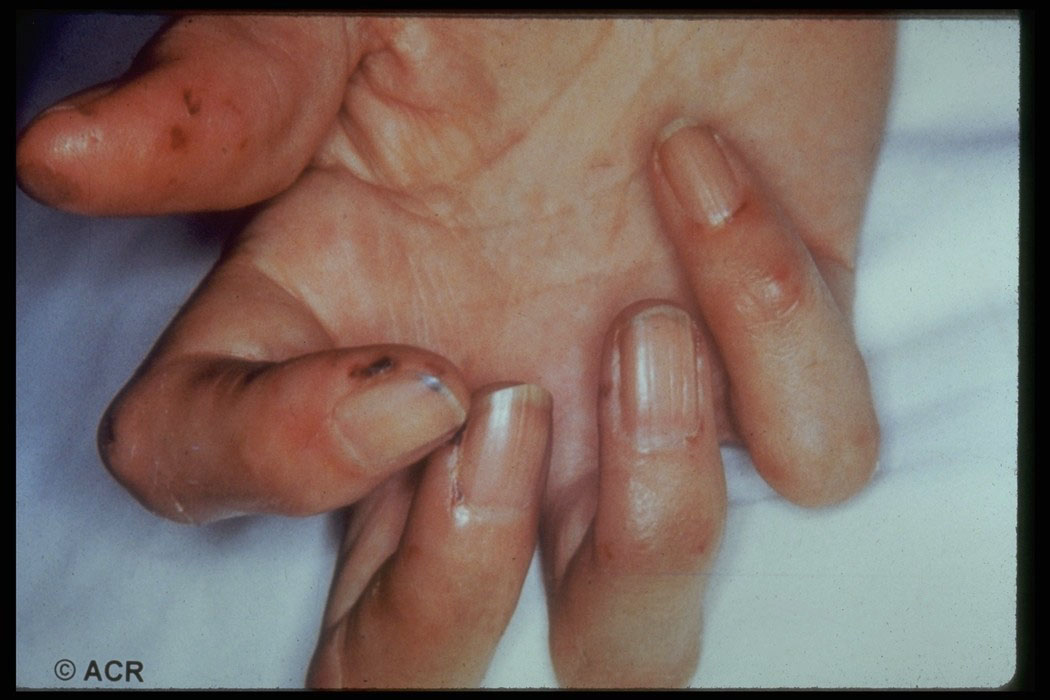 Vaskulitida s gangrénou
Jaké jsou cíle léčby revmatoidní artritidy
Redukovat zánět, zlepšit klinické příznaky a symptomy- docílit klinickou remisi nebo alespoň LDA- zlepšit funkci, snížit disabilitu a  mortalitu - zlepšit únavnost a depresi 
Preventivně snížit progresi nemoci - prevence vzniku erozí a zánětu kloubních štěrbin- snížit množství potřebných endoprotéz  - zmenšit disabilitu a zvýšit produktivitu - zachovat kvalitu života- snížit mortalitu a komorbidity
Pokrok v léčbě RA v posledních letech
Terapie revmatoidní artritidy – 2015 vs. 2000
BRASS – Harward Med. School
Redukce revmato-chirurgických zákroků o 60 %
Operace cervikální myelopatie 1 měsíčně 		1 za 6 měsíců
M. Weinblatt, Targeted Therapies 2015, Nice
Časový trend výskytu odpovědi a remise v monoterapii MTX a v kombinaci s anti TNF
Aga A-B, et al. Ann Rheum Dis 2015;74:381-388
DMARDs v roce 2015
Konvenční syntetická DMARD- metotrexát, sulfasalazin, leflunomid, antimalarika 
Biologické DMARD- anti TNF (infliximab, adalimumab, certolizumab, golimumab, etanercept)- IL-1 inhibice – anakinra - blokáda kostimulace – abatacept - IL-6 inhibice – tocilizumab - B buňky deplece 
Syntetická cílená DMARD- tofacitinib
Biologická léčba revmatických onemocnění v České republice
infliximab 		MTX (DMARD) selhání	RA
								AS, PsA
etanercept 		MTX (DMARD) selhání 	RA, JCA
								AS, PsA
adalimumab 		MTX (DMARD) selhání	RA, JCA
								AS, PsA
tocilizumab		MTX (DMARD) selhání 	RA
golimumab		MTX (DMARD) selhání	RA, AS, PsA
certolizumab		MTX (DMARD) selhání	RA, AS, PsA

rituximab 		TNF selhání			RA
abatacept 		TNF selhání 			RA
tocilizumab 		TNF selhání 			RA
Fáze I
Klinická diagnóza
Revmatoidní artritidy
Zahajte MTX
Kombinujte krátkodobě
s nižšími nebo vyššími
dávkami GK
Zahajte LEFL, 
intramuskulární zlato
nebo SAS
Selhání fáze I:
zahajte fázi II.
Ne
Dosáhněte cíle 
do 3-6 měsíců
Pokračujte
Ano
Fáze II
Selhání nebo 
nedostatečná účinnost
/ toxicita ve fázi I.
Zahajte druhý
syntetický DMARD:
LEF, SULF, MTX nebo
intraartikularní zlato jako monoterapie nebo ev. jako kombinační léčba
(s nebo bez přidání GK
jako výše)
Přidejte biologický
lék (zvláště TNF
 inhibitor)
Ne
Dosáhněte cíle
do 3-6 měsíců
Selhání fáze II:
zahajte fázi III
Ne
Dosáhněte cíle 
do 3-6 měsíců
Pokračujte
Ano
Fáze III
Selhání nebo nedostatek
účinnosti a/nebo 
toxicita ve fázi II
Změňte biologickou léčbu:
Switch na druhý anti TNF- blokující lék
 (+DMARD) nebo
Nahraďte TNF-blokující lék
ABA + (DMARD) nebo
RTX (+DMARD) nebo
TOC (+ DMARD)
Ano
Dosáhněte cíle 
do 3-6 měsíců
Ne
Pokračujte
Žádné kontraindikace pro MTX
Kontraindikace pro MTX
+
+
Prognostiky nepříznivé faktory přítomny
Prognosticky nepříznivé faktory nepřítomny
Např. RF/ACPA, zláště ve vyšších hladinách
Velmi vysoká aktivita, 
časné postižení kloubů
Biologický lék + syntetický DMARD
Smolen J. et al. Ann Rheum Dis 2010;69:964-975
Účinnost léčby adalimumabem (HUMIRA®):Dosažení remise a nízké aktivity onemocnění (LDA)
N=1 135
Aktivita onemocnění dle DAS28
Podíl pacientů (%)
Doba od zahájení léčby (měsíce)
Střední aktivita onemocnění (MDA): 3,2 < DAS28 ≤ 5,1

Vysoká aktivita onemocnění (HDA): DAS28 > 5,1
Remise: 
DAS28 < 2,6

Nízká aktivita onemocnění (LDA): 
2,6 ≤ DAS28 ≤ 3,2
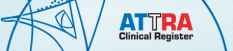 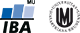 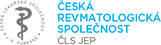 Účinnost léčby adalimumabem (HUMIRA®):Zvýšení kvality života (SF-36) během dvou let léčby
N=1 135
Uveden je průměr ± SD.
Průměrné hodnocení dimenzí kvality života SF-36
Česká populace*
Zahájení léčby
12 měsíců
24 měsíců
* Zdeněk Sobotík. Zkušenosti s použitím předběžné české verze amerického dotazníku o zdraví (SF36). Zdravotnictví v ČR 1 – 2 / 1998, str. 50 – 54
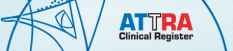 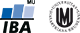 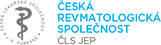 A
B
p<0.009
p<0.002
2.25
p<0.001
p<0.0001
2
1.75
1.5
1.25
Delta DAS 28
1
0.75
RF Positive
0.5
RF Negative
0.25
0
Baseline
 N=1476
  N=248
3 months
   N=772
   N=152
6 months
   N=658
   N=140
C
p<0.002
2.5
p<0.0001
2.25
2
1.75
1.5
Delta DAS 28
1.25
1
0.75
Double seropositive
0.5
0.25
Double seronegative
0
Baseline
  N=372
   N=59
6 months
   N=164
    N=32
3 months
   N=225
    N=45
Srovnání účinnosti rituximabu u seropozitivních a seronegativních pacientů v analýze registrů CERERRA
2.5
2.25
2
1.75
1.5
1.25
1
0.75
Anti-CCP Positive
0.5
Anti-CCP Negative
0.25
0
Baseline
  N=456
  N=138
3 months
   N=281
    N=94
6 months
   N=213
    N=67
Chatzidionysiou K, et al.
 Ann Rheum Dis
2011;70:1575-1580
Nežádoucí účinky biologické léčby
závažné infekce
tbc a oportunní infekce
alergické a lokální reakce
indukce SLE – léčba onemocnění
kardiální selhání (?)
nádory (?) 
demyelinizační onemocnění
Palmoplantární pustulóza u pacientky léčené anti TNF léčbou
Vylučující kriteria léčby anti-TNF [4]
Řeší biologické léky všechny „unmet needs“ u parciální odpovědi na MTX?
Rychlý začátek účinku - ale ACR 50 až v týdnu 20-24
Zlepšení příznaků - ACR 50 je u 40 % a ACR 70 u 20 % 
Zlepšení kvality života a disability - ale ~ 60 % pacientů má klinicky relevantní zlepšení 
Zlepšení rentgenové progrese- ale kompletní inhibice jen u 60 % 
Přetrvávající efekt- ale ukončení léčby 50 % za 5 let
Unmet needs v léčbě revmatoidní artritidy
Většině pacientů se daří dobře, ale nejsou v remisi 
Selhání léčby po 1 nebo 2 biologických lécích + MTX
Sekundární selhání – protilátky proti léku, změny glukokortikoidů a metotrexátu
Žádné markery pro výběr bDMARD – empirická léčba
Vyléčení, možnost vysazení – vzácné
Cena léčby, dostupnost
Potřeba nových bDMARDs
Možné trendy v léčbě revmatoidní artritidy
Nové biologické léky (inhibitory IL-6(r), IL-17, GMsF)
Nové tsDMARDs (JAK inhibitory, inhibitory tyrosinkinázy, fosfodiesterázy)
Pre revmatoidní artritida
Časná revmatoidní artritida
Etablovaná revmatoidní artritida
Bude se stále používat metotrexát? 
Kombinovaná léčba nebo monoterapie
Role glukokortikoidů
Komorbidity
Důkaz strukturální progrese
Klinické zkoušení léků u revmatoidní artritidy
kategorie léků u RA
    definice pacientů
   diagnóza 
   anamnéza
   farmakologická anamnéza
   aktivita nemoci

    výběr ukazatelů
   aktivita
   kvalita života
   morfologická progrese
   ekonomické ukazatele

    současná medikace
Populace s revmatoidní artritidou v klinických studiích
MTX (DMARD) naivní 
MTX (DMARD) selhaní 
TNF selhaní 

Časná revmatoidní artritida
Etablovaná revmatoidní artritida

Monoterapie 
Kombinovaná terapie (MTX, DMARD)
Klinické hodnocení u revmatoidní artritidy
Všechna bDMARD a cílená sDMARD u MTX selhávajících v kombinaci s MTX: ACR 20		60 %ACR 50		40 %ACR 70		20 % 
U TNF selhávajících v kombinaci s MTX ACR 20		50 %ACR 50		20 %ACR 70		10 %
Pacienti s odpovědí ACR20, 50 a 70 po léčbě adalimumabem + metotrexátem ve srovnání s placebem + metotrexátem po 24 týdnech
%
Weinblatt ME et al. Arthritis Rheum 2003;48:35-45.
Klinické zkoušení u revmatoidní artritidy
Fáze 1-4
Proof of concept 4-8 týdnů 
Fáze 2 – Rx + MTX vs. MTX 12 týdnů, placebo (MTX) do týdne 24, ale „early escape“ v týdnu 12-16
Rx + MTX
skríning
MTX – open label
RCT
Týden 48
Primární cíl 
Týden 12
Early escape – není dosaženo odpovědi (obvykle ACR 20)
Komedikace ve studiích s RA
většinou bez DMARDs
u kombiterapií naopak obligatorní např. 6 měsíců na MTX
kortikosteroidy ≤ 10 mg denně ( stabilizovaná dávka )
žádné i.a. kortikosteroidy
NSA povoleno, někdy fixní režim, monitorování spotřeby
Odpověď na léčbu
ACR 20, 50, 70, 90, ACRN

	citlivé klouby	(68)		( - 20%, - 50%, - 70% )
	oteklé klouby	(66)
	sedimentace
	globální hodnocení lékařem
	globální hodnocení pacientem
	bolest		(VAŠ)
	disabilita	(HAQ)

První 2 ukazatele povinné, dále 3 z 5

Odpověď dle EULAR (dobrá, střední)
Docílení remise, LDA (DAS 28, CRP, FW EULAR, ACR)
DAS 28 (FW, CRP)
Počet citlivých kloubů		(28)
Počet oteklých kloubů		(28)
Sedimentace 				(min / hod)
Globální hodnocení pacientem	(nc VAŠ 0 – 100)

Hodnocení	DAS 	> 5,1 – aktivita vysoká
		DAS 	> 2,6 	< 5,1	 střední
		DAS 	< 2,6	    	 remise

Odpověď na léčbu > 1,2
Hodnocení DAS (28) skóre
DAS (28)		aktivita RA
5,1	vysoká
3,2	střední
2,6	nízká
remise
Podle van Gestel J. Rheumatol. 1999
Definice USG nálezů OMERACT
Výpotek
	Abnormální hypo- nebo anechogenní (ve srovnání s podkožním tukem) intraartikulární obsah, který je vytlačitelný a stlačitelný. Neobsahuje signál při vyšetření Dopplerem
Synoviální hypertrofie
	Abnormální hypoechogenní (ve srovnání s podkožním tukem) intraartikulární tkáň, která není vytlačitelná a jen špatně stlačitelná a která může obsahovat signál při vyšetření Dopplerem
Tenosynovitída
	Hypo- nebo anechogenní ztluštění tkáně s nebo bez přítomnosti tekutiny v šlachové pochvě, která je viditelná ve dvou kolmých rovinách a která může být pozitivní při vyšetření Dopplerem
Wakefield RJ. J Rheumatol 2005;32:2485-7
Backhaus: 7-kloubní skórovací systém
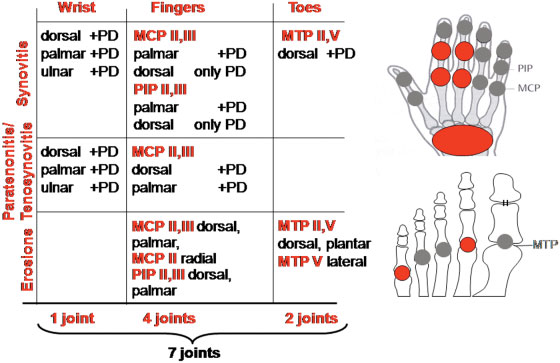 jako 1. skór. systém kombinuje změny měkkých tkaní (synovitídu a tenosynovit.) a erozivní změny na kostech
Backhaus M. Artrhritis Rheum 2009;61:1194 - 201
Metodiky určení strukturální progrese u RA
rentgenové – Sharp1 	- modifikace van der Heijde 	- modifikace Gennant – Larsen2
MRI (otok kostní dřeně)3
sonografie4- frekvence měření – bazálně a dále po 1 roce   (studie ½ roku, observační 1 rok, klinická praxe?)- klinicky relevantní změna u Sharpova skóre > 4,1 (?)
Sharp et al. 1984, Larsen et al. 1987, 
Connaghan et al. 2006, Brown et al. 2008
Účinnost léčby hodnocena rtg. nálezem po 102 týdnech sledování - ATTRACT
14
12
10
  8
  6
  4
  2
  0
MTX samostatně
Průměrná hodnota změny Sharpova skóre
MTX+3 mg/kg 8 týdnů
MTX+všechna dávkování
0                  0,5                   1                                     2   roky
Lipsky PE et al. N Engl J Med 2000;343:1594-602.
Revmatoidní artritida – zkoušení léků - budoucnost
Selekce pacientů - PRE RA, časná RA, etablovaná RA- genetická, proteomická 
Metody- MRI, biomarkery, PRO, ekonomika 
Vhodná délka studie 
Studie s aktivním komparátorem (bDMARD) u b DMARD selhávajících 
Superiorita oproti druhému anti TNF, non inferiorita proti bDMARDs s jiným mechanizmem účinku
Klasifikace axiálních spondyloartritid
Ankylozující spondylitida
Axiální spondyloartritidy
Non radiografická axiální spondyloartritida
38
Ankylozující spondylitida
Lepší diagnostická kritéria
Pre - rentgenové stádium
rentgenové stádium
New York, klas. kritéria 1984
bolest v zádech
MRI: aktivní sakrolitida
bolest v zádech
        rtg sakroiliitida
bolest v zádech
     syndesmofyty
Roky
Rudwaleit Ann. Rheum. Dis. 2004;63:535-545
Modifikovaná newyorská diagnostická kriteria 
ankylozující spondylitidy z r. 1984 [16]
Klasifikační kritéria ASAS pro axiální SpA
Sakroiliitida při zobrazovacích 
metodách

plus

> 1 SpA příznak**
HLA-B27

plus

> 2 další SpA příznaky*
** SpA příznaky				* Sakroiliitida při zobrazování
- zánětlivá bolest v zádech			- akutní zánět na MRI
- artritida				   	   nebo
- entezitida 				- definitivní sakroiliitida podle
- uveitida				  New Yorských kritérií
- daktylitida
- psoriáza
- Crohnova nemoc
- Dobrá odpověď na NSA
- Rodinná anamnéza NSA
- HLA-B27
- Zvýšení CRP
Rudwaleit, Ann Rheum Dis 2009
MRI sakroiliakálních kloubů
T2 vážený obraz s potlačením tuků, oboustranně patrný kostní edém
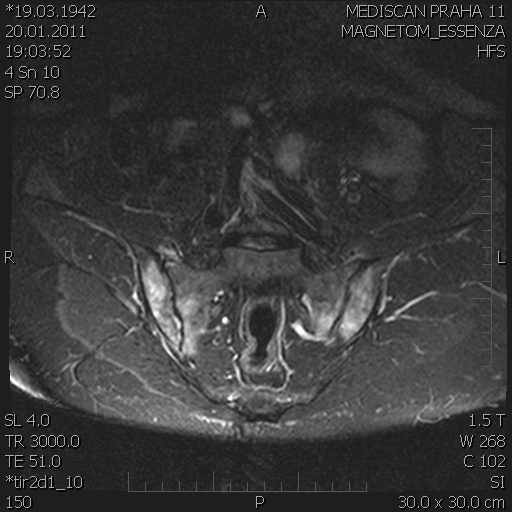 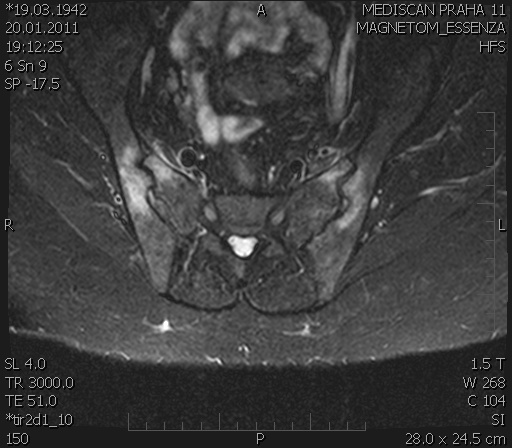 anti TNF u ankylozující spondylitidy
Evidence:- infliximab1 - adalimumab2- etanercept3- certolizumab4
Účinnost na axiální a periferní symptomy a extraskeletální manifestace
Žádné rozdíly v účinnosti 
Etanercept není účinný u IBD
Braun et al. Ann Rheum Dis 2008;67:340-45
van der Heijde et al. Arthritis Rheum 2006;54:2136-46
Davies et al. Ann Rheum Dis 2008;67:346-52
van der Heijde, Abstract EULAR 2013
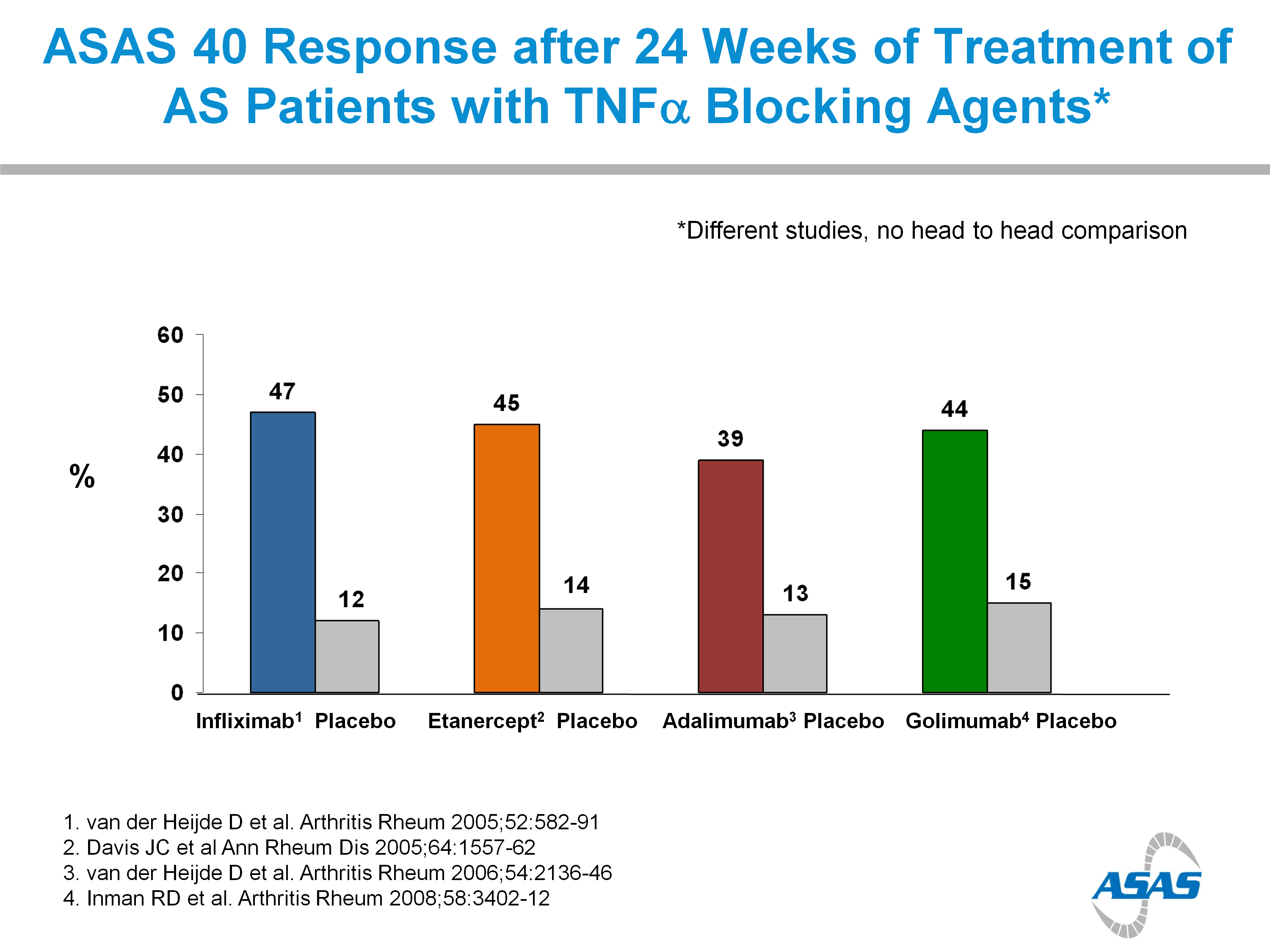 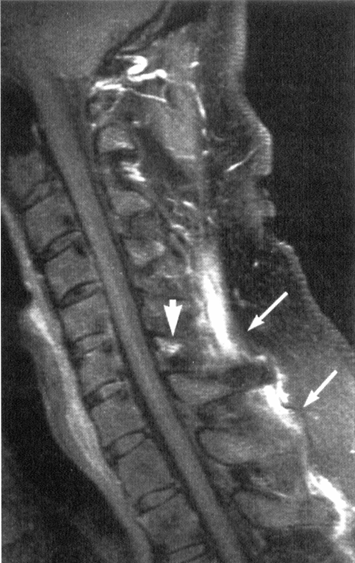 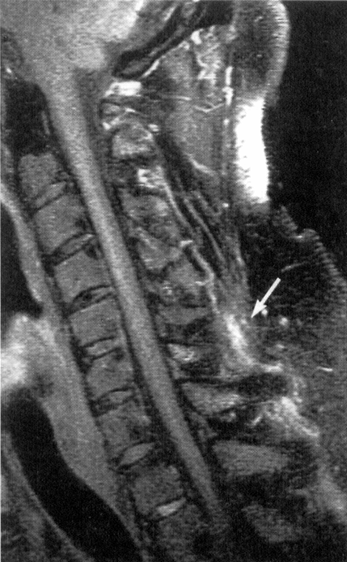 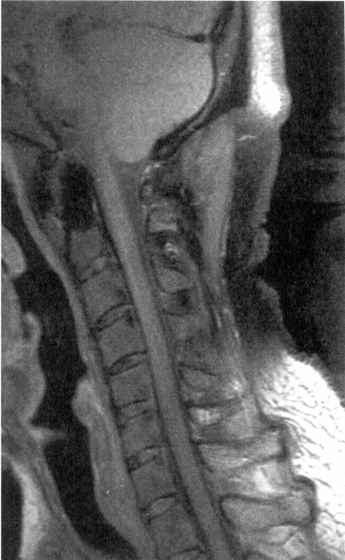 Baseline
2 týdny
4 týdny
Studie s anti TNF u časné nr ax SPA
adalimumab (ABILITY)1
etanercept (ESTHER)2
infliximab (INFAST)3
certolizumab (RAPID – ax SpA)4
Sieper et al. Ann Rheum Dis 2013;72:815-23
Song et al. Ann Rheum Dis 2013;72:823-895
Sieper et al. Ann Rheum Dis 2013 doi10.1136
van der Heide Abstract EULAR 2013
Pacient s non radiografickou ax spa
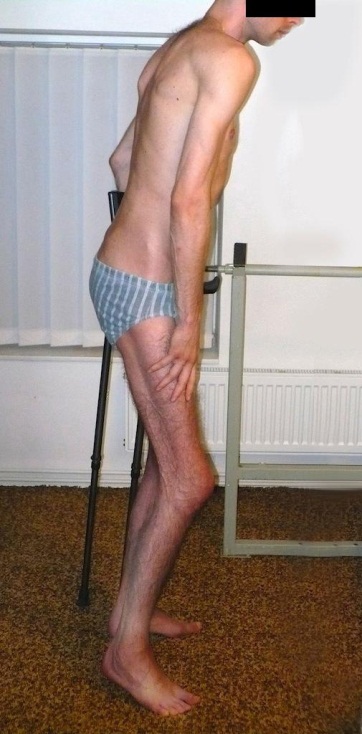 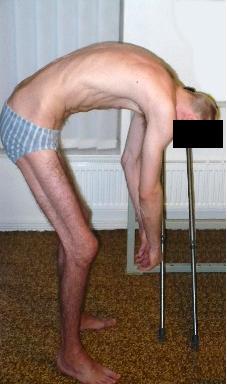 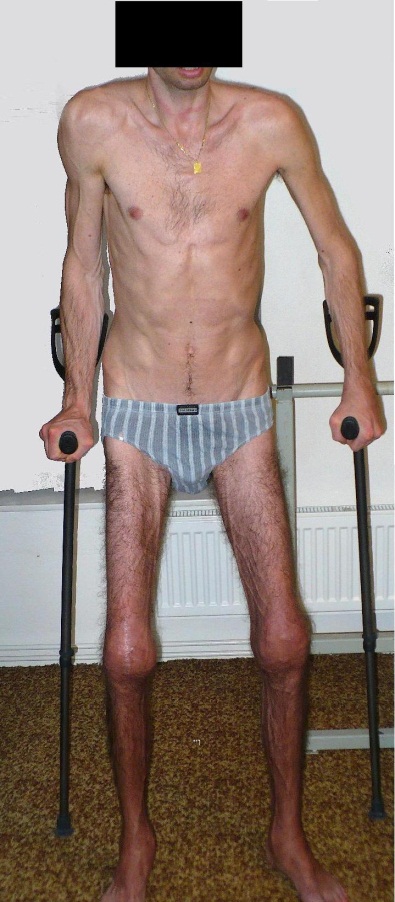 Základní vyšetřovací soubor dle ASAS [4]
BASDAI – Bath Ankylosing Spondylitis Disease 
Activity Index [18]
Hodnotí se na vizuální analogové škále 100mm od 0 mm (žádná) do 100 mm (velmi těžká kvantita uvedeného stesku)

Jak byste popsal/a celkovou slabost/únavu, kterou jste měl v uplynulém týdnu?
Jak byste popsal/a celkovou bolest způsobenou Bechtěrevovou nemocí na krku, v zádech či v kyčlích, kterou jste měl/a v uplynulém týdnu?

Jak byste popsal/a celkovou bolest/otoky kloubů (jiných než na krku, v zádech či v kyčlích), které jste měl v uplynulém týdnu?Jak byste popsal/a celkové obtíže/bolest, které byly vyvolány dotykem nebo tlakem na kteroukoliv oblast těla během uplynulého týdne?

Jak byste popsal/a velikost (intenzitu) ranní ztuhlosti od doby, kdy ráno vstanete?

Jak dlouho trvá ranní ztuhlost od doby, kdy ráno vstanete?

Výpočet indexu BASDAI: součet hodnot  1+4 a průměru hodnoty 5+6 v milimetrech dělený pěti. Maximální možná hodnota indexu je 100mm.
Definice aktivity onemocnění [4]
BASFI- Bath Ankylosing Spondylitis Functional Index [19]
Hodnocení odpovědi na léčbu
Možnosti modulace Th17
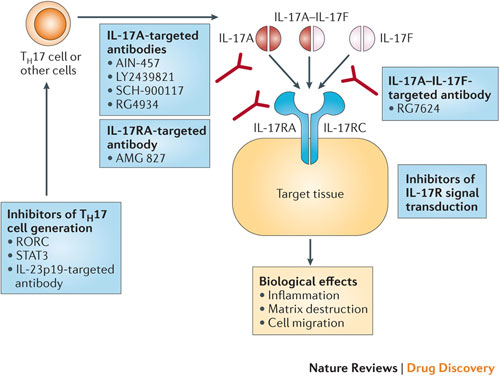 Abb. contra IL-17A
secukinumab
Ixekizumab
SCH-900117(humanized)
RG4934(fully human)
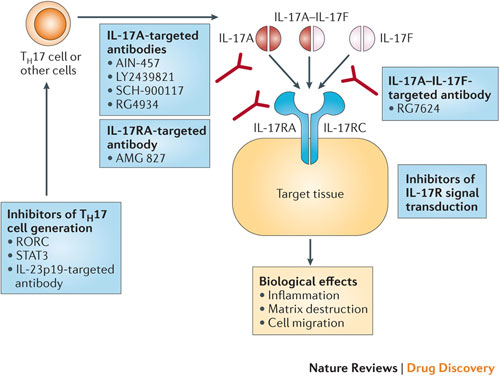 Th17 / other cells
Ab. contra
IL-17A/IL-17F
RG7624 Genentech/Roche
IL-17F
Ab proti IL-17RA
brodalumab
Inhibitors generation Th17 ly.
Ab contra p40 (ustekinumab)
Ab. contra IL23p19
RORC
STAT3
Inhibitors transduction signal IL-17R
Biological effects
inflammation
degradation of matrix
cell migration
Nature reviews / Drug Discovery
Secukinumab fáze II
Placebo:  historická kohorta pacientů na placebu z 8 reprezentačních studií uAS
n=30
Odpověď ASAS20 v 6 týdnech: 61% vs. 17% plb (p < 0,05)
Pravděpodobnost pozitivní odpovědi99,8%
MRI substudie
27 pac., dvojslepá studie, placebem kontrolovaná, 2 i.v. infuze 10mg/kg každá po 3 týdnech, 28 týdnů
Zlepšení rentgenového skóre po týdnu 6, k týdnu 28
Bezpečnostní profil: podobný jako v ostatních studiích
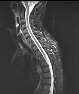 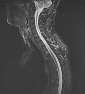 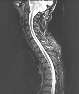 Baeten D, et l. Ann Rheum Dis 2011; 70 (Suppl 3): 127
Baraliakos X, et al. Arthritis Rheum  2011; 63 (Suppl 10): 2486D
[Speaker Notes: Conclusions
• This MRI substudy in patients with active AS participating in the proof-of-concept
trial CAIN457A2209 showed that after treatment with only 2 infusions of
secukinumab:
• Reductions of spinal inflammation as detected by MRI
• MRI changes were seen as early as 6 weeks after start of treatment with
secukinumab, and were maintained up to Week 28
• Results are consistent with MRI findings obtained in previous AS trials with TNF
blockers
• MRI results support the notion that the anti-IL17A mAb secukinumab may be a
potential treatment for patients with active AS, consistent with results of the
clinical study that met the primary endpoint
• These results warrant further investigations in larger clinical studies]
PsA-daktylitida
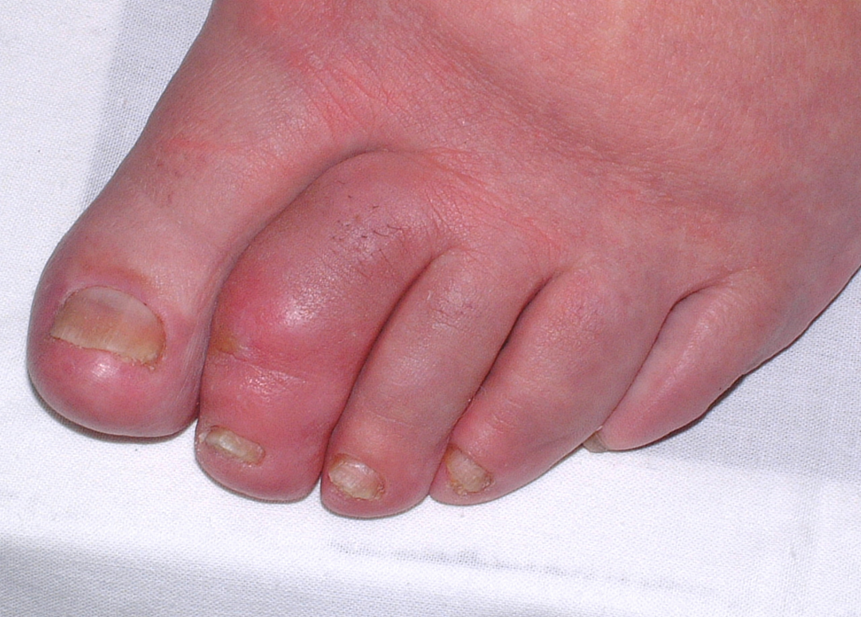 Tradiční léčba PsA (DMARDs)
Taylor W. Hosp Med. 2005;66(3):163-7.
Biologická léčba psoriatické artritidy
Hodnocení léčebné odpovědi u PsA
Dle ACR (ACR Response Criteria)1,2
Dle Clegga (Psoriatic Arthritis Response Criteria -PsARC)1
DAS28 (Disease Activity Score –DAS28)1
Skóre entezitid 1,3
Skóre daktylitid1,3 
Rentgenové skóre (Modified Sharp)4
Kůže (PASI, cílová léze, statické globální hodnocení-sPGA)1,2,5 
Funkce/Disabilita/Ukazatele kvality života (HAQ, SF-36, DLQI, PsAQOL)1-6
Kyle S, et al. Rheumatology. 2005;44:390-7.
Gladman DD, et al. Arthritis Rheum. 2004;50(1):24-35.
3. Gladman DD, et al. J Rheumatol. 2007;34(5):1167-70.   
4. Gladman DD, et al. Arthritis Rheum. 2007;56(2):476-88. 
5. Mease PJ, et al. Arthritis Rheum. 2005;52(10):3279-89
   6. Kane D, et al. Rheumatology. 2003;42:1460-8.
[Speaker Notes: A number of measures have been used to assess PsA outcomes in clinical trials, some but not all of which are specific for PsA, including clinical, radiographic and patient-reported measures.
In terms of clinical efficacy, two main instruments have been used for measuring clinical response in PsA, the ACR20 and the PsARC.1 ACR20 is the  American College of Rheumatology response criterion of 20% improvement in the number of tender and swollen joints, and also incorporates some global assessments, disability outcomes and laboratory measures.2 The Psoriatic Arthritis Response Criteria (PsARC) is defined as improvement in two out of four factors, with no worsening in any. These are a  patient global assessment, a physician global assessment, a tender joint score and a swollen joint score.1
A further clinical instrument is the Disability Activity Score (DAS), which is used for assessing the severity of RA. DAS may not be appropriate for PsA because, unlike the ACR20, it does not include some of the joints that are frequently involved in PsA such as the distal interphalangeal joints.1
Other clinical measures include the presence or absence of dactylitis and/or enthesitis - although scoring systems have been developed, none have yet been validated for PsA.1,3
Radiographic measures typically involve assessing joint erosion and joint-space narrowing with the Sharp scoring method, originally developed for RA. A modified version of the total Sharp score has been used in trials for biologic therapies in PsA, which assesses a slightly different set of articular sites from that used in RA.4
Psoriatic skin lesions may be evaluated with the Psoriasis Area and Severity Index (PASI). PASI is a calculation based on the degree of erythema, induration, and desquamation of skin lesions and the body surface area involved. In the absence of sufficient body surface area affected in order to use the PASI, a target lesion score may be used instead. A static physician global assessment may also be used, with a 7-point scale from “clear” through “severe”.1,2,5
In terms of patient-reported outcomes, it is not clear whether it is better to use a disease-specific or generic instrument. Aspects of the Health Assessment Questionnaire (HAQ) such as the pain and disability sections, and the Short Form (SF)-36 Health Survey are considered suitable for measuring physical function, disability and overall health-related quality of life (HRQoL). In addition, the Dermatology Life Quality Index (DLQI) may be used to assess the impact of skin disease on a patient’s daily activities.1-5

References:
1. Kyle S, Chandler D, Griffiths CEM, et al. Guideline for anti-TNF-α therapy in psoriatic arthritis. Rheumatology. 2005;44:390-7.
2. Gladman DD, Helliwell P, Mease PJ, et al. Assessment of patients with psoriatic arthritis. Arthritis Rheum. 2004;50(1):24-35.
3. Gladman DD, Mease PJ, Strand V, et al. Consensus on a core set of domains for psoriatic arthritis. J Rheumatol. 2007;34(5):1167-70.
4. Gladman DD, Mease PJ, Ritchlin CT, et al. Adalimumab for long-term treatment of psoriatic arthritis. Arthritis Rheum. 2007;56(2):476-88.
5. Mease PJ, Gladman DD, Ritchlin CT, et al. Adalimumab for the treatment of patients with moderately to severely active psoriatic arthritis. Arthritis Rheum. 2005;52(10):3279-89.
6. Kane D, Stafford L, Breshihan B, FitzGerald O. A prospective, clinical and radiological study of early psoriatic arthritis: an early synovitis clinic experience. Rheumatology. 2003;42:1460-8.]
Minimální aktivita onemocněníMinimal Disease Activity (MDA)
Projekt iniciovaný skupinou GRAPPA vyvinout specifický systém pro hodnocení odpovědi na léčbu  PsA zahrnující i ostatní manifestace onemocnění
Založený na zkušenosti s RA
Představuje potenciální  cíl léčby (‘treat to target’ ) PsA
60
Coates LC et al. Ann Rheum Dis, 2010; 69: 48-53
Tak nám zabili Ferdinanda „řekla posluhovačka panu Švejkovi......“
Kromě tohoto zaměstnání byl stižen revmatismem 
a mazal si pravé koleno opodeldokem.
J. Hašek Osudy dobrého vojáka Švejka I.
Švejk, úplná dieta, dvakrát denně vypláchnout žaludek, jednou za den klystýr, a jak bude dál, uvidíme. Prozatím ho odveďte do ordinačního pokoje, vypláchněte mu žaludek a dejte mu, až se vzpamatuje klystýr, ale pořádný, až bude volat všechny svaté, aby se to jeho revma leklo a vyběhlo.
J. Hašek Osudy dobrého vojáka Švejka I.